Discipline
DEIA
Career Ladder
Merit Promotion
PARs
Reasonable Accommodations
Scientific Integrity
Supplemental Agreements
Health  & Safety
Grievance Modification
Union Rights
Duration
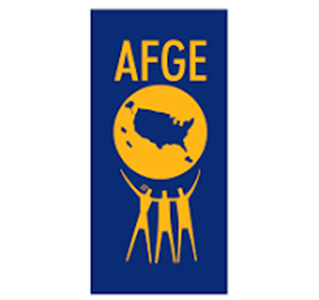 CBARatification Package #3
Discipline
Progressive Discipline
Allows for Informal Actions
Agency will consider Douglas Factors when making discipline decisions
Discipline – Informal Action
Should identify
misconduct 
positive corrective steps
expectations going forward
Employees may consult with their union representative and respond to explain their side of the story
Discipline – Formal Action
Written Letter of Reprimand
Adverse Action
Suspensions, Removals, Reductions in Grade or Pay, or Furloughs for 30 Days or Less
30 days advanced notice
Notice of right to be represented by an attorney or other representative, including the Union
Discipline – Exceptions
Removal including termination or non-conversion of probationary or trial period employees 
Probationary and trial period employees retain their appeal rights to the Merit Systems Protection Board existing under Chapter 75 of Title 5 of the United States Code
DEIA
Recruitment efforts to focus on creating diverse applicant pools.
Annual briefing on applicant data
Equitable, accessible, and inclusive environment for employees with disabilities
No tolerance of discrimination, including harassment, based on sex (including pregnancy, sex stereotyping, gender identity, gender expression or transgender status) or sexual orientation 
Where current space allows gender-neutral restroom to be provided
DEIA – Action
Pilot Projects Aimed at Implicit Bias
Pilot Project #1 – Resume Redaction
Pilot Project #2 – Interview Questions Guidance

Accountability and Reporting
EPA Diversity Dashboard (monthly updates) and applicant flow data with access to all employees.
Annual meeting to discuss EEO data.
Career LadderOpportunity to Reach Full Performance Level
Managers will provide work assignments and training 
Lack of work at the higher level will not prevent advancement
Must meet the conditions required by regulation to advance
Supervisor will give regular feedback
Retroactive pay to date of promotion
Career LadderDevelopmental Details
Up to FPL-12
Talent Hub and Skills Marketplace
120 days, 1 per year
Can't be on a PIP
Host and sending must approve
Can shop around
Disapproval can be appealed to second level supervisor
Grievable
Merit PromotionAnnouncements
Vacancy announcement must be posted for 10 calendar days
At a minimum announcement must be posted at USAJOBS
Merit PromotionSelection
Interviews are optional, BUT if interviews are conducted, the top three candidates must be interviewed
Selecting Official must review candidates' resumes- other sources may be used-application, references, appraisal, work sample.
10 or fewer candidates - all get referred to selecting official
Sick leave balance will not be considered unless allegation of leave abuse
Merit PromotionNon-Supervisory GS 15 Attorney
Management will advertise GS15 attorney promotions through any method (USAJOBS, TalentHub, emails)
Specifies elements that must be contained in the posting
Mimics the merit promotion selection process
Does not obligate management to fill vacant positions  
Management may reassign attorney to vacant positions
PARs
Employee cannot be held accountable for factors out of their control
Employees may do a self assessment
PARsPerformance Improvement Plans (PIP)
Union representative may be requested at any stage of the process
Issued when employees performance is unacceptable on any one  critical CJE (The supervisor's determination must be documented.) 
Up to 90 days but no less than 60 days
Performance must remain acceptable for 1 year
Reasonable Accommodations (RA)
New article, tracks with the policy
Shortest timeframe possible
Medical documentation related only to the RA
Union representation during interactive process
Reassignment as last resort
RA decisions in writing
Scientific Integrity
New article, covers every employee who collects, generates, uses, or evaluates scientific data, analyses or products
Good faith reports of concerns shall not be subject to retribution, reprisal, retaliation 
Denials for attendance at scientific conferences/ meetings during duty time provided in writing
Supplemental Agreements
Agreements reached in-between CBA negotiations such as reorganizations, moves, space saving, changes in working conditions
Supplemental agreements in place do not carry over to a new CBA unless specified.
Health and SafetyPPE
Required by Hazard Assessment
Wear only on duty
Footwear
can be replaced early in consult with SHEM
can obtain specialized footwear via RA
Apparel – EPA Orders 1401.1, 4800.1A1
Health and SafetyRisks in the Field
"Supervisors and employees are encouraged to discuss anticipated safety risks associated with tasks and or travel."
"If an employee encounters hostile or harassing behavior while in the field, they are encouraged to contact their supervisor (or higher-level management official) for guidance."
Health and SafetyMedical Monitoring
Physical Fitness requirement
only required if in position description (PD)
With 30 days  notice if PD is changed to require physical fitness
Entitled to copies of medical records
Health and SafetyIndoor Air
Notification of Indoor air testing, results on request
ASHRAE MOU - Agency agrees to perform a portion of Clean Air in Buildings challenge for buildings it owns:
Air intake SOP; frequency of HVAC inspections, date of most recent filter replacements
Will ask GSA for same information buildings not owned
Health and SafetyDriving
Driving consistent with EPA Guideline 31: EPA Driving Guidelines
Grievance ModificationAdding ADR
Alternate Dispute Resolution Ground Rules added to Grievance Article
Union Rights(Your Rights)
New employee onboarding
Up to date links to CBA, AFGE contacts and forms 
National and local MOUs will be posted
BUE reports
Representation in EEO, MSPB, Adverse Actions-review and comment on settlement agreements-
Annual budget briefing
Preview of surveys, results on request
Use of agency equipment to communicate with BU
Duration
CBA in full effect until June 2028
Can be extended with mutual agreement in one-year increments
Mid Term Reopener
March 2026
Each Party can open 3 Articles
Agency WILL open RW and TW
Now
Educate OUR employees
Seek concurrence from OUR membership
Ratification vote on May 16th on OUR contract
Inform Agency of ratification vote results
Agency Head Review
What's next
Implementation of the Contract 
Oversight of Agency commitments
Continue training on CBA for officers and stewards
Defense of contract
Maintain log of issues to substantiate future proposals
Questions?